Super Goal 2
Unit 1 Lesson 9
Page (17)
10- Grammar


Done by: T. Haya 
B.
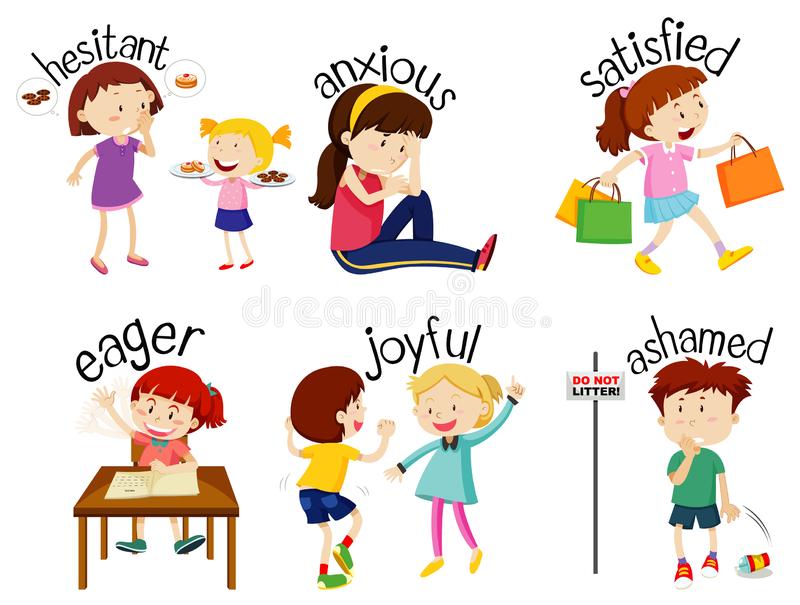 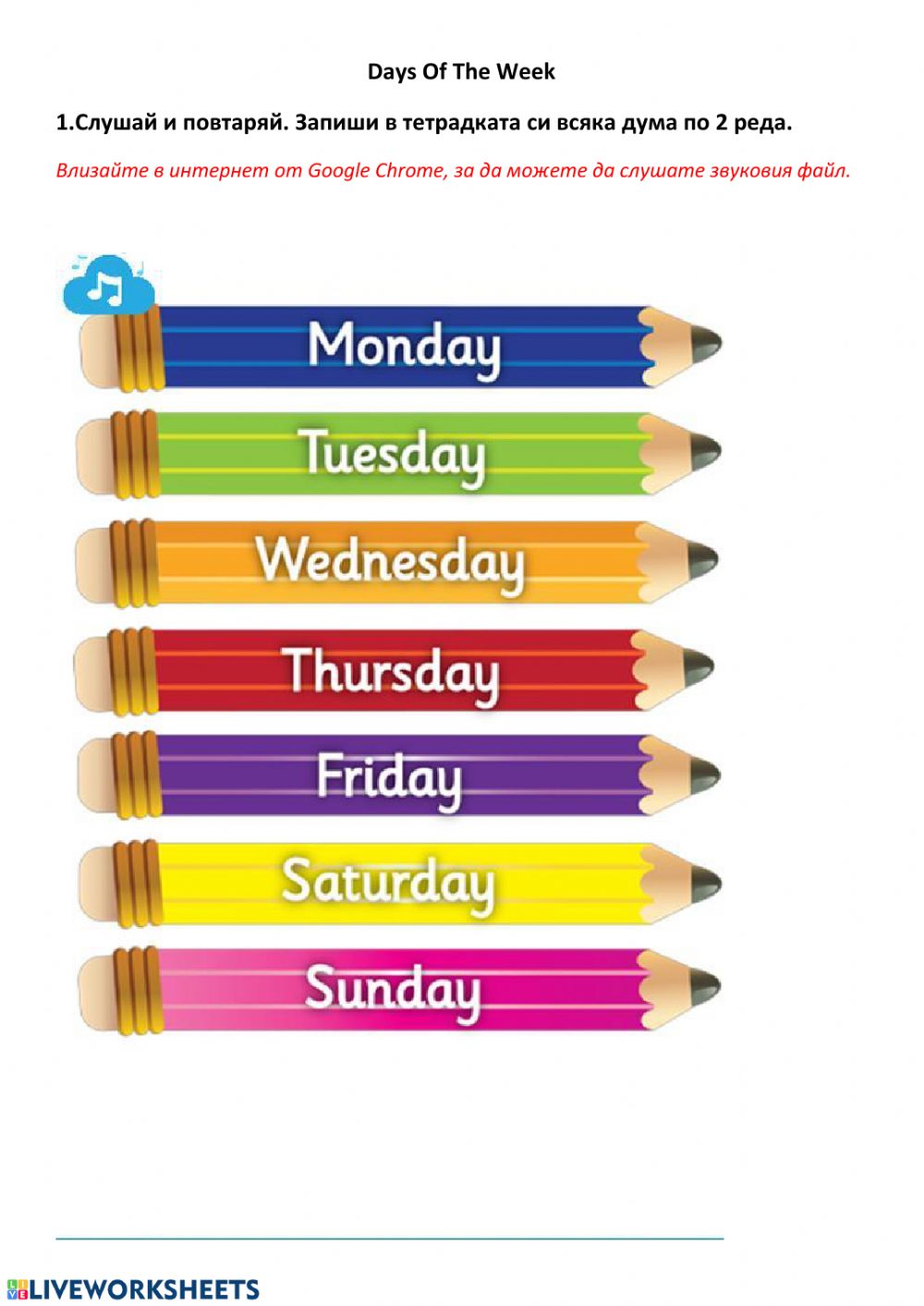 What’s day today?

What is the date?
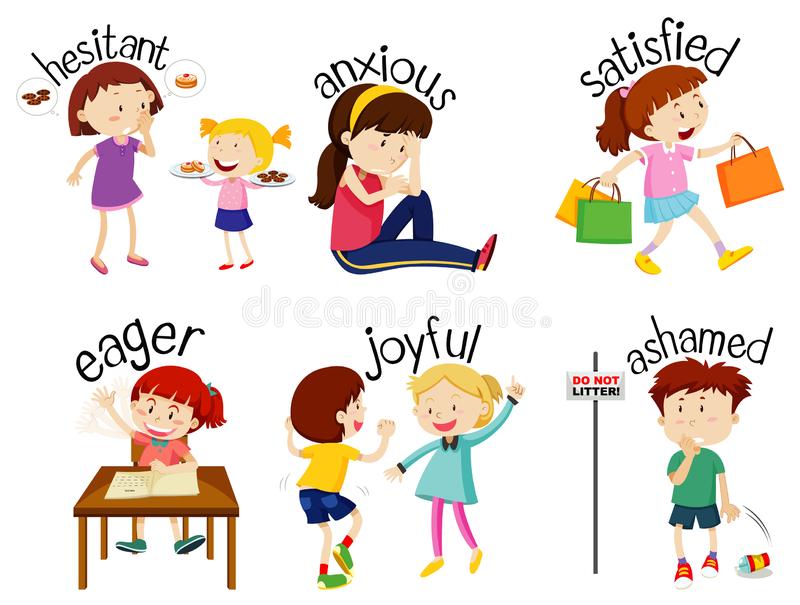 Objectives:
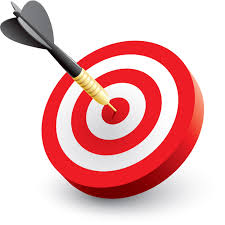 - use adverbs.

 - use adjectives with -ed.

- Distinguish between adjectives with ed and adjectives with ing
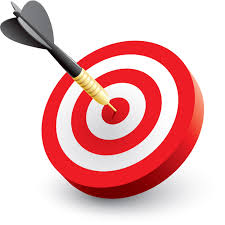 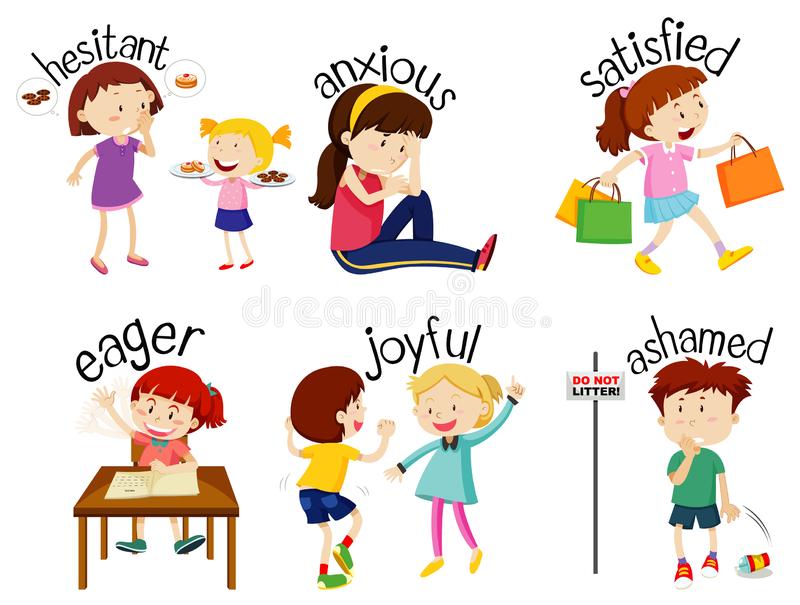 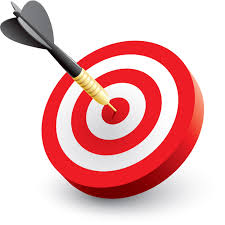 Rules of the classroom:
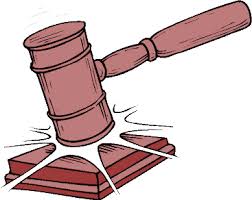 1- mute your mic.

2- don’t interrupt your teacher or friend

3- listen to your teacher

4- speak English during the lesson.

5- raise your hand .
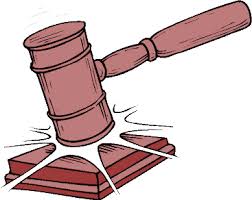 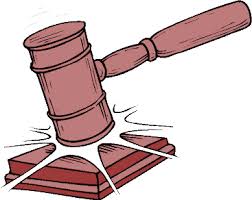 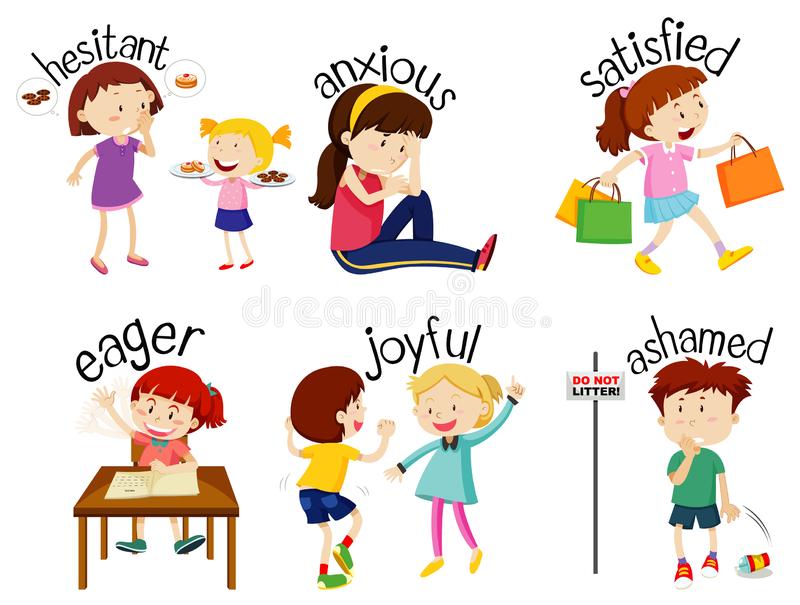 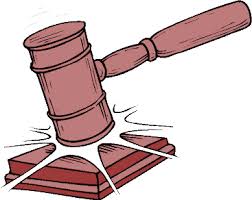 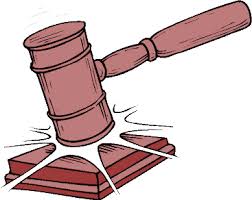 Revision
speaking time
Describe your self or your friend?
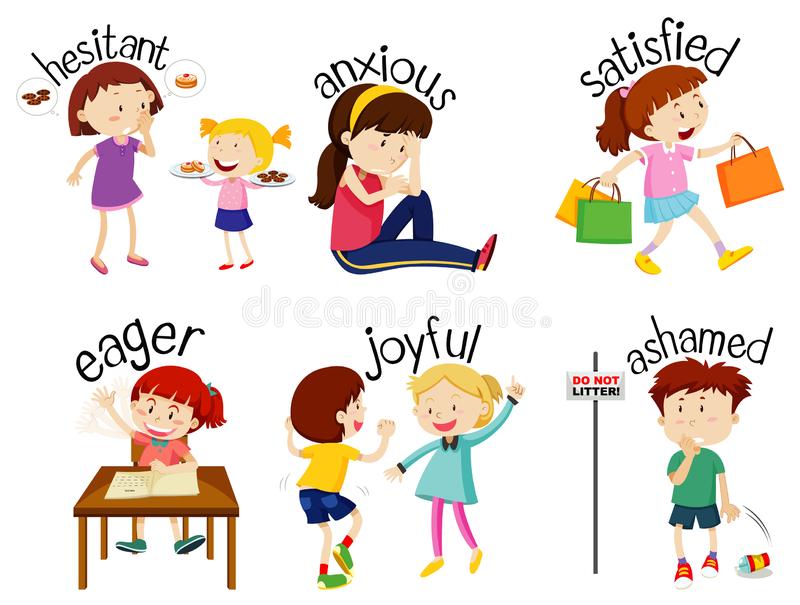 Warm up
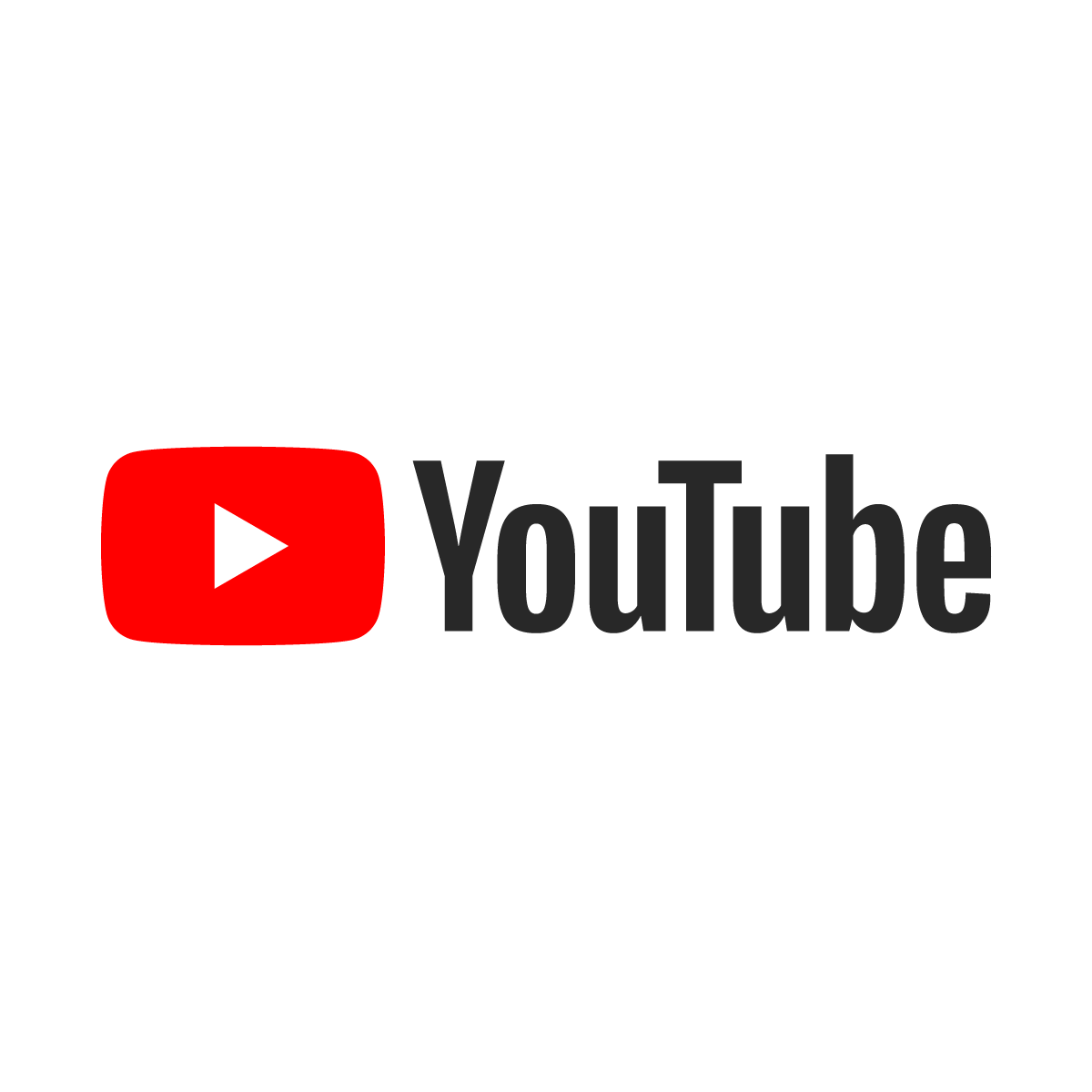 https://youtu.be/HqvOs3ILy7w
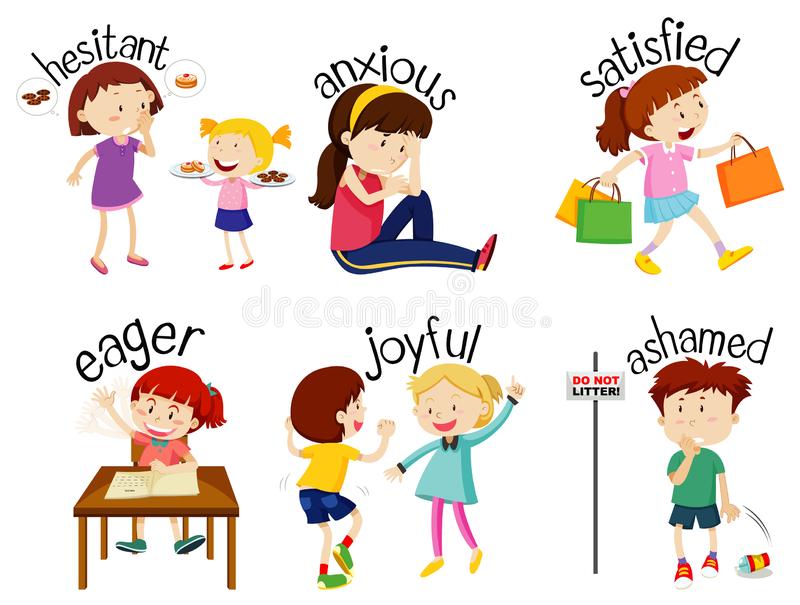 :
intensifiers
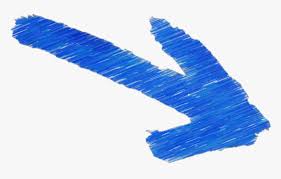 Adverbs : words that make adjectives stronger
Adverbs:
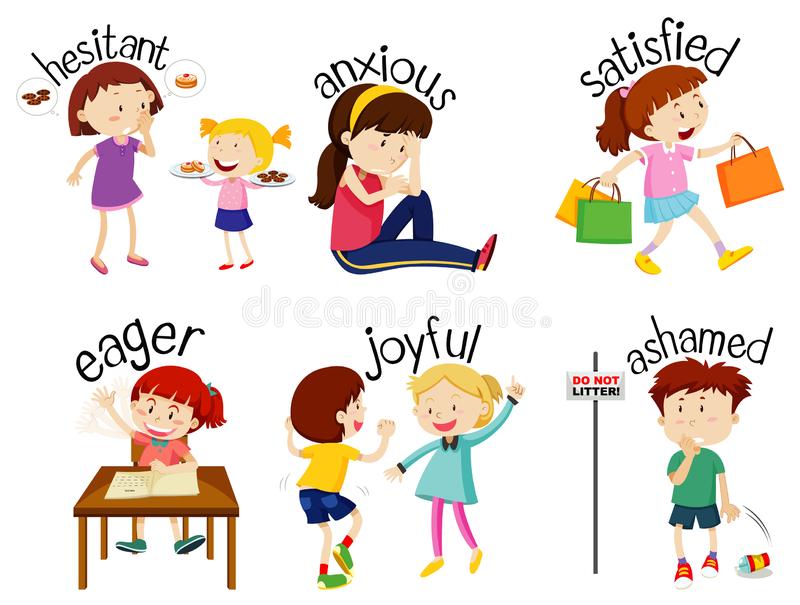 Quite / extremely /pretty /really / Very
:
examples
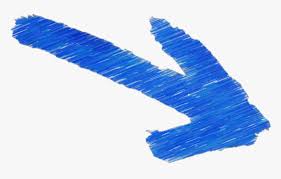 Reem a is tall

Reem is quite tall
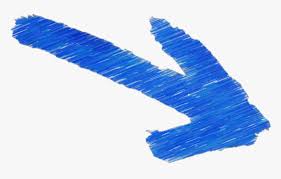 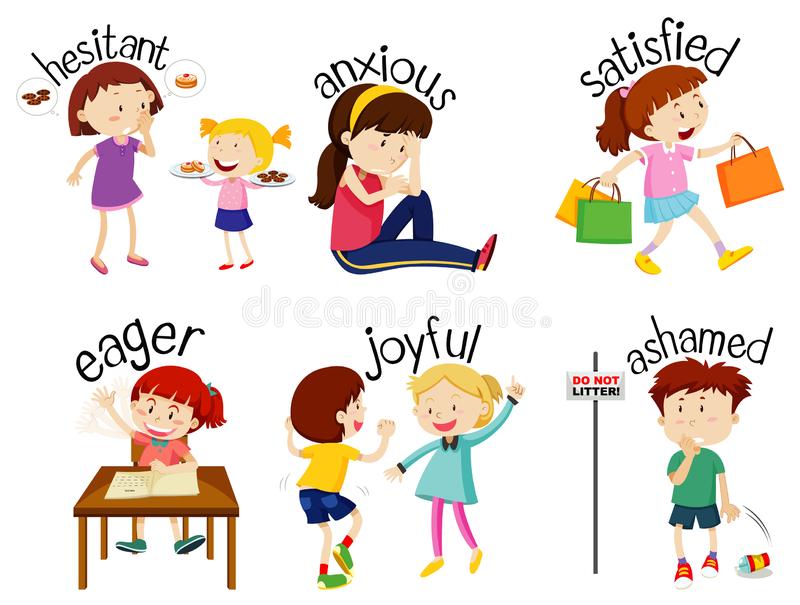 To make the adjective stronger , we’ll add adverb
:
examples
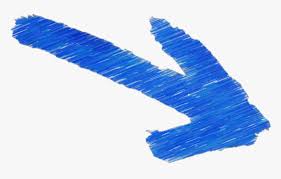 1-English is quite interesting

It is ……………….
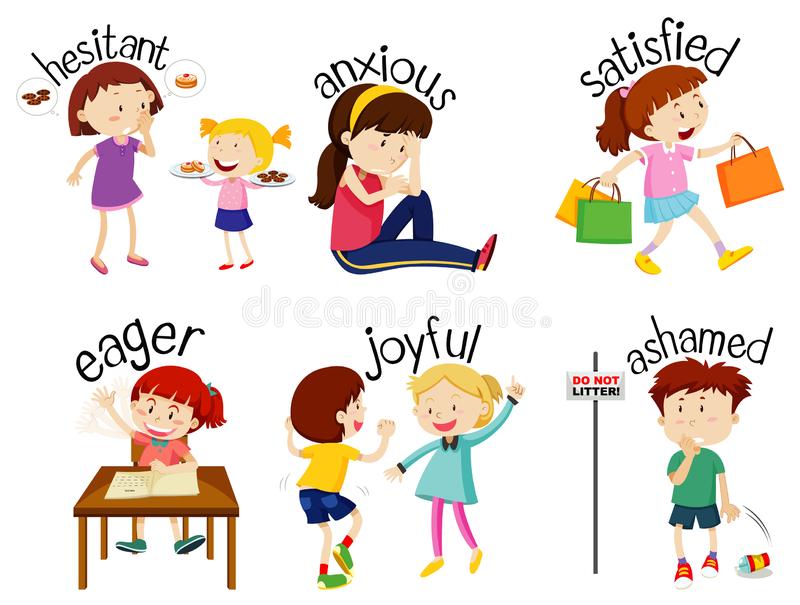 2-The test is a very difficult

It is ……………….
3-The boy is quite intelligent.
He is …………………………..
:
Adjectives with ed
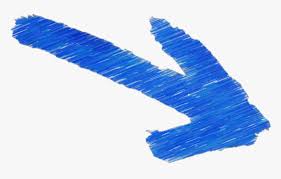 Describe how a person feel or react
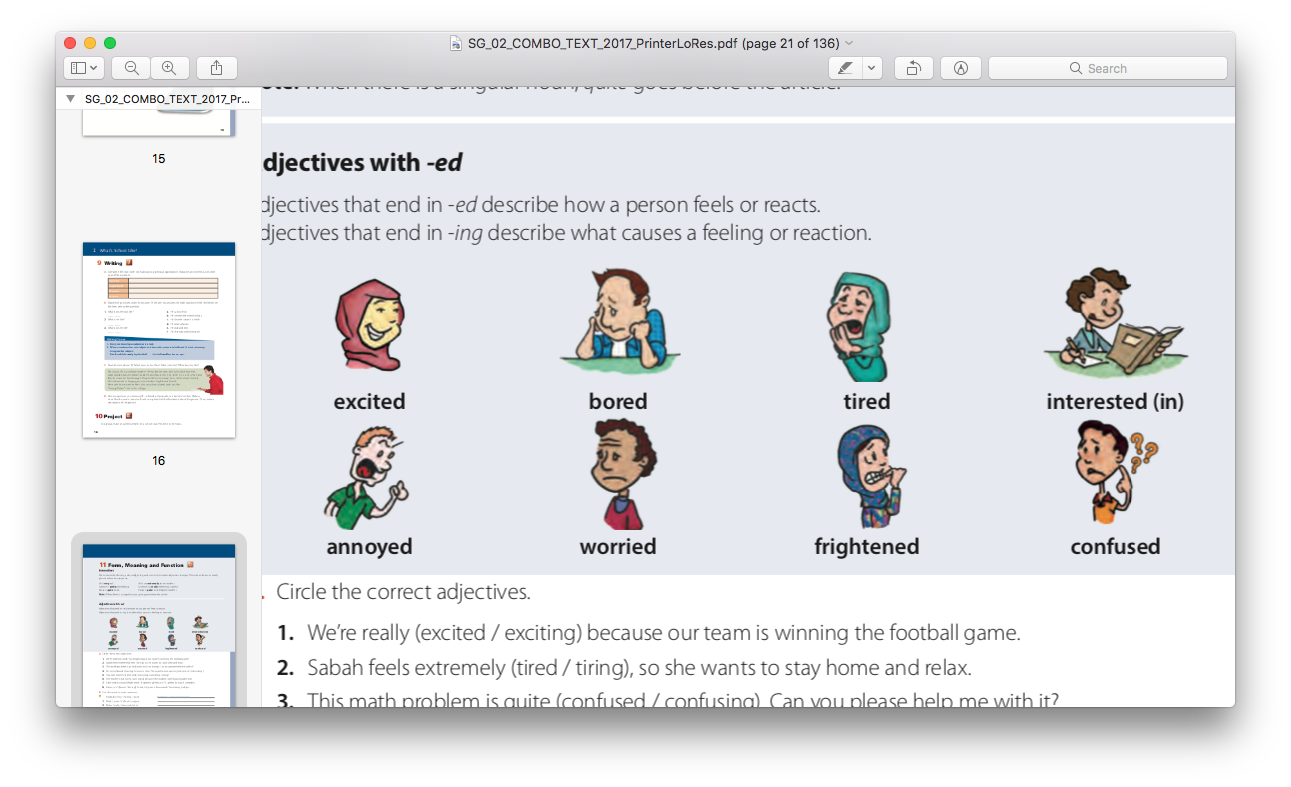 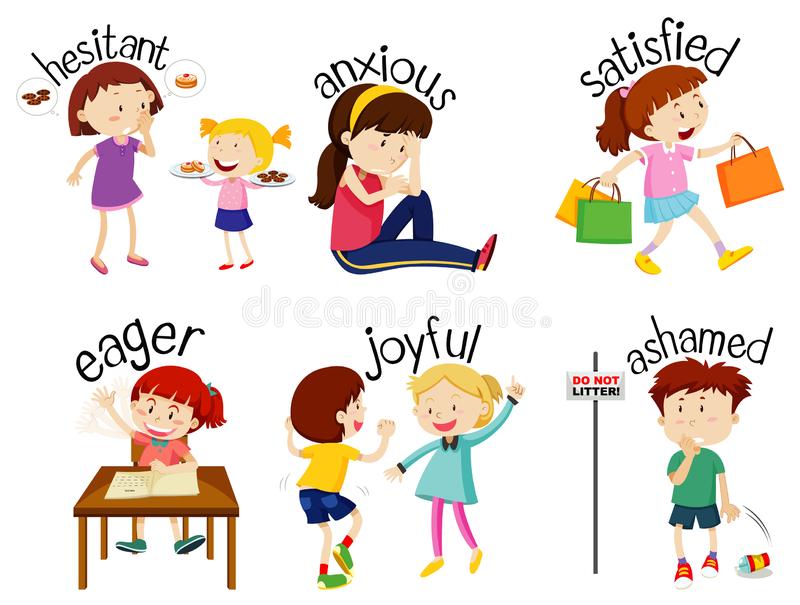 :
Adjectives with ed
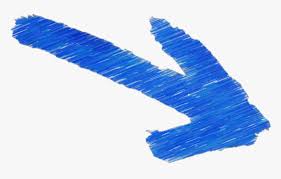 Describe how a person feel or react
I am excited


She is interested in Math.


They are frightened
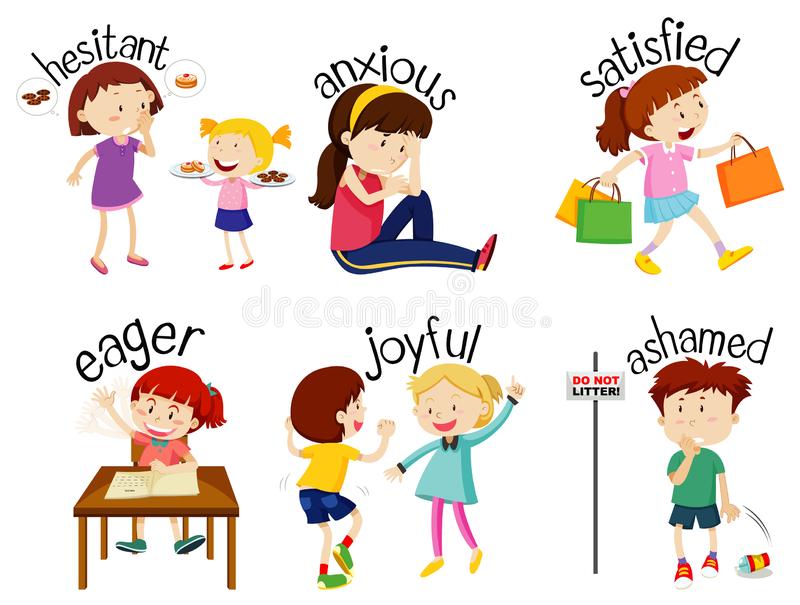 :
Adjectives with ing
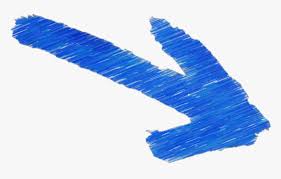 the person or the thing that makes us feel
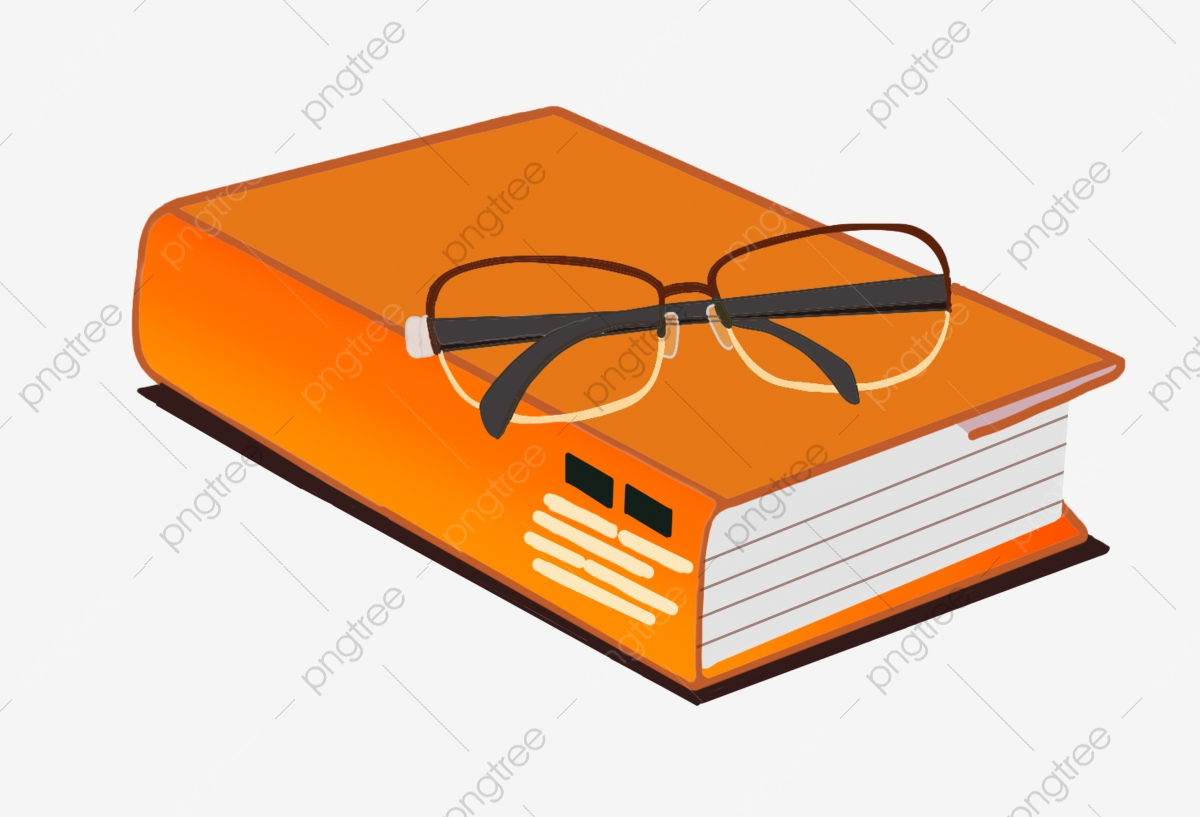 This book is interesting

The spider is frightening

The museum is exciting
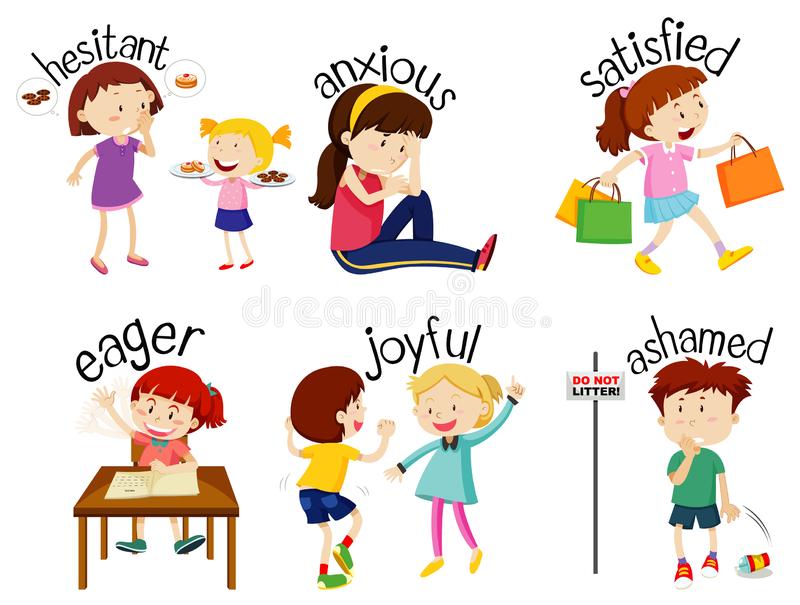 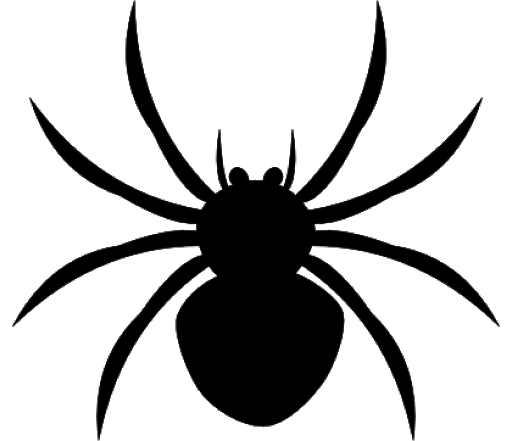 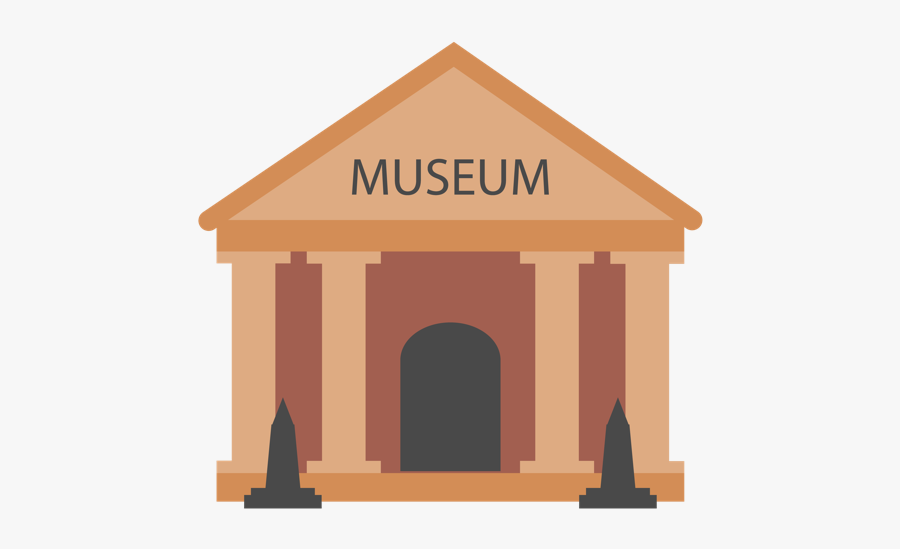 :
Open your book (17)
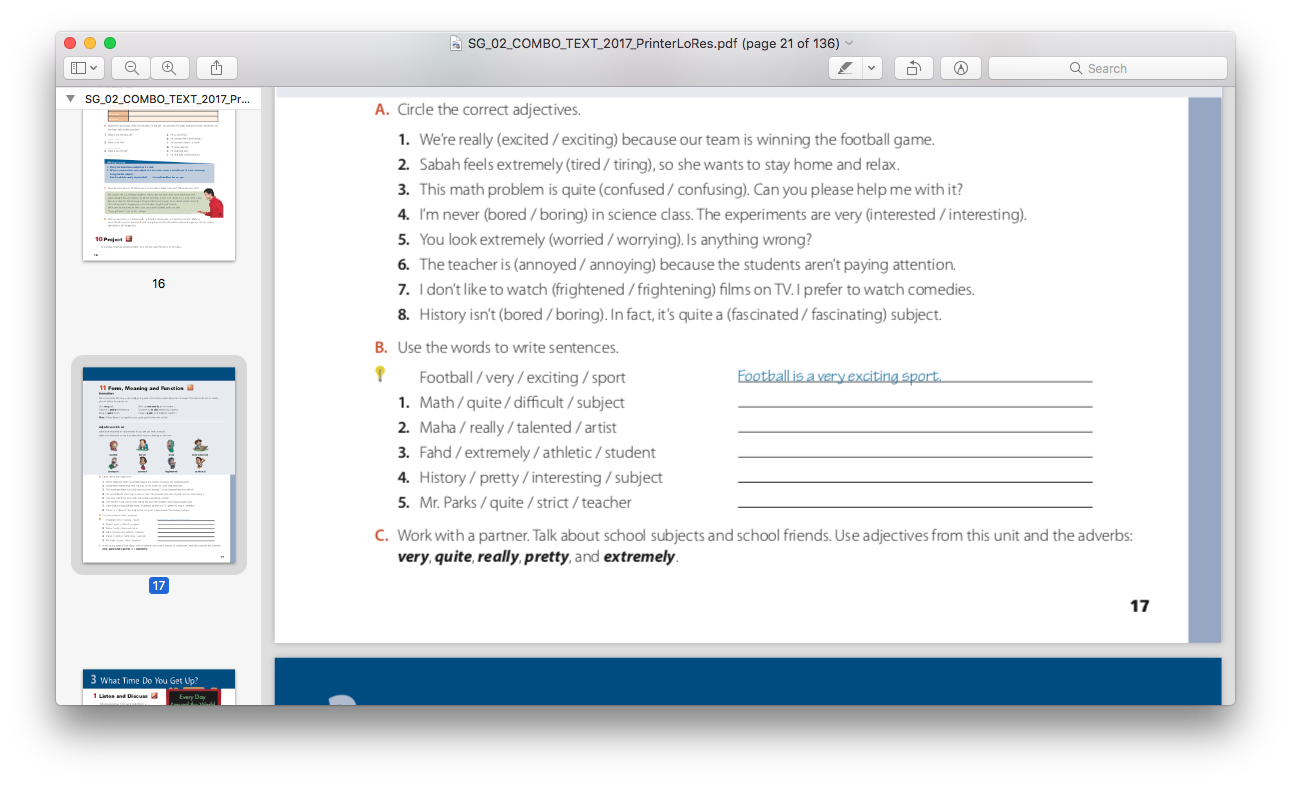 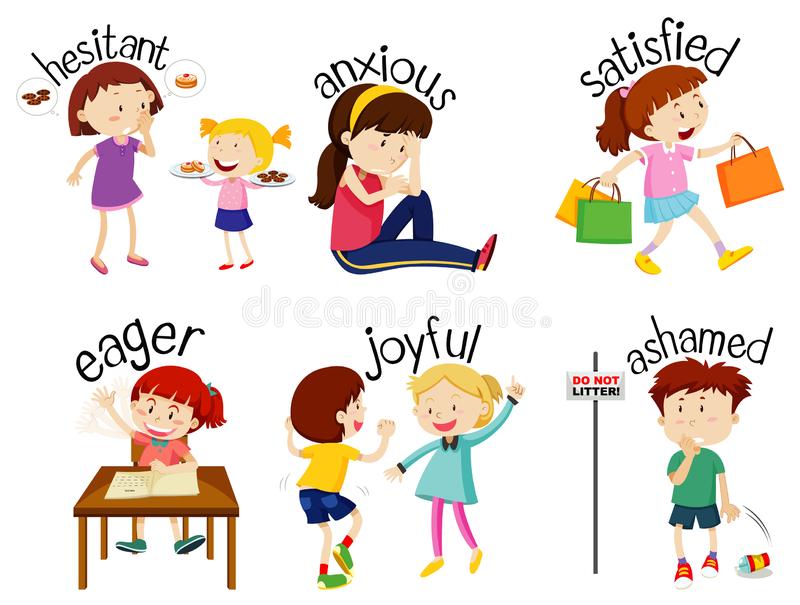 :
Lets play
https://wordwall.net/ar/resource/1745084
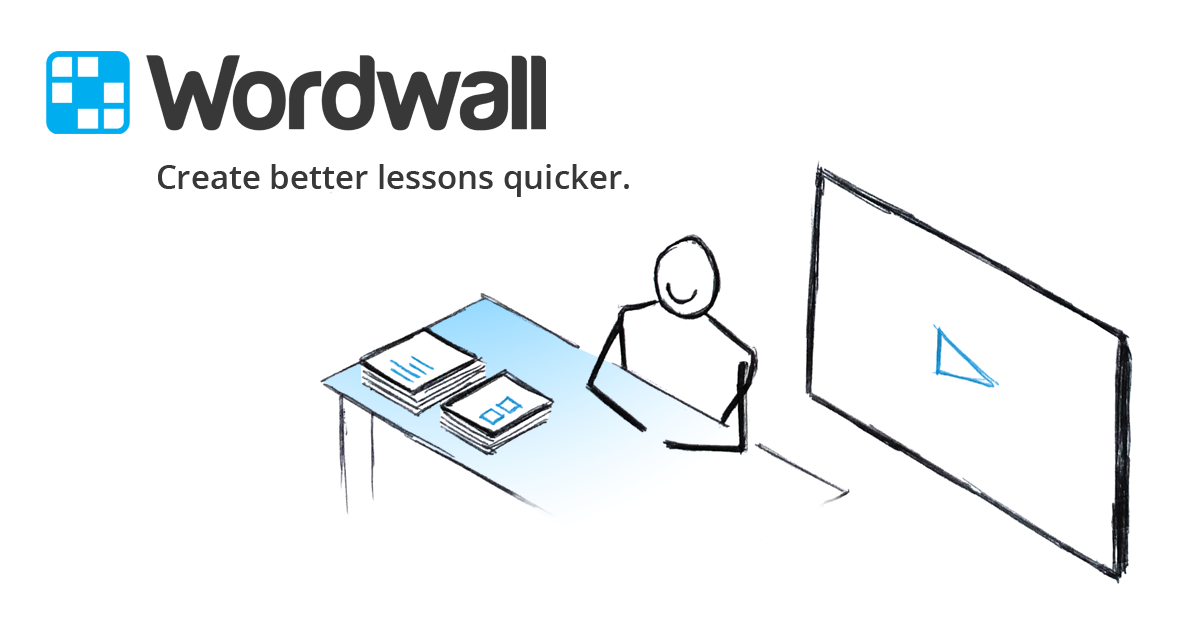 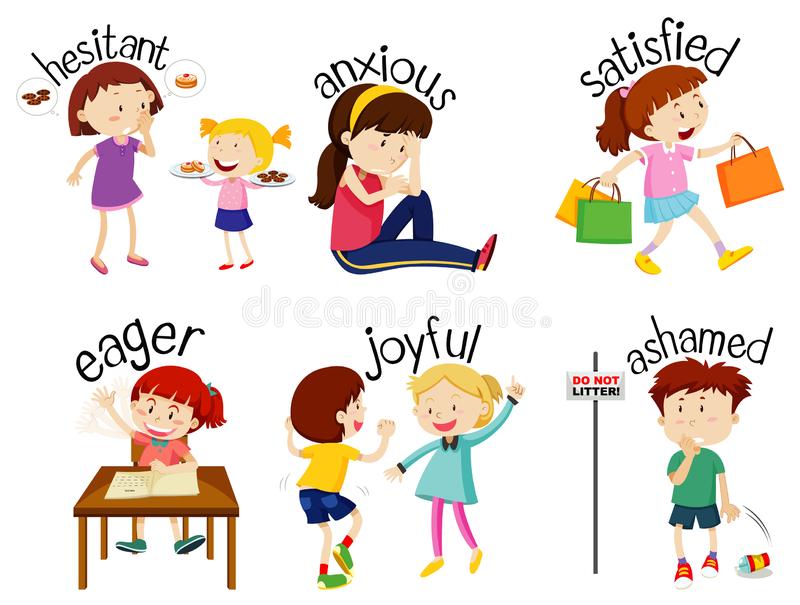 :
Homework
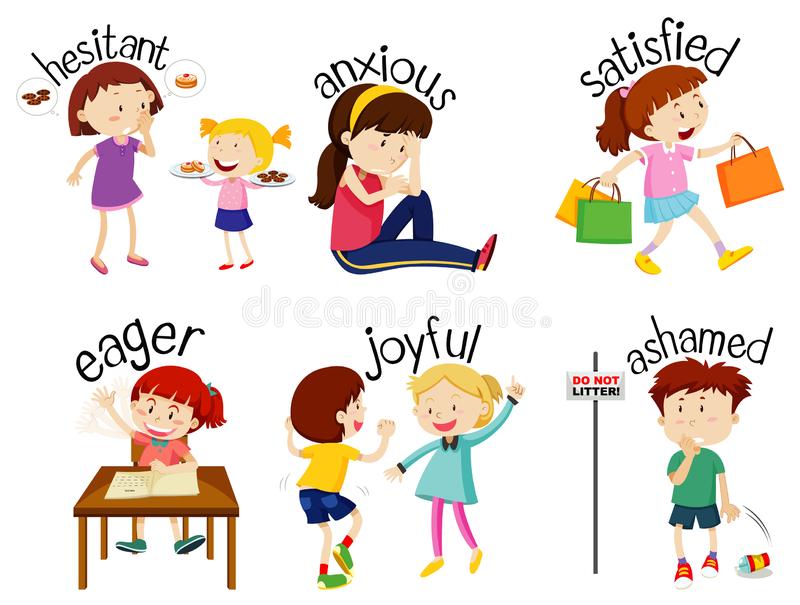 :
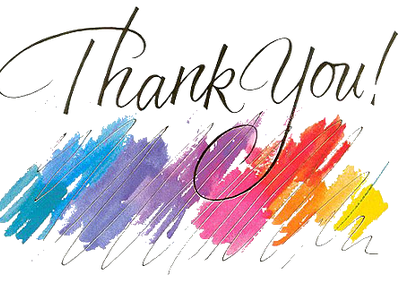 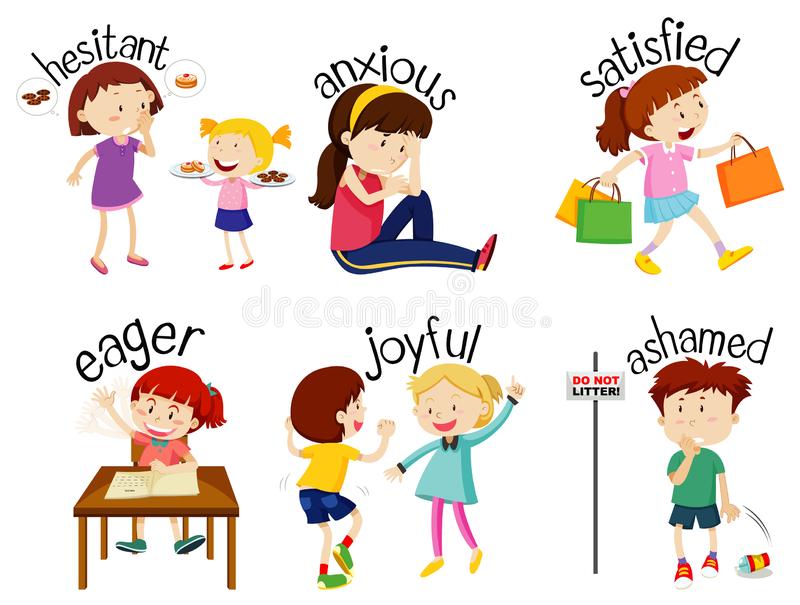